Idas Nyheter
Flyktingkrisen är äntligen över
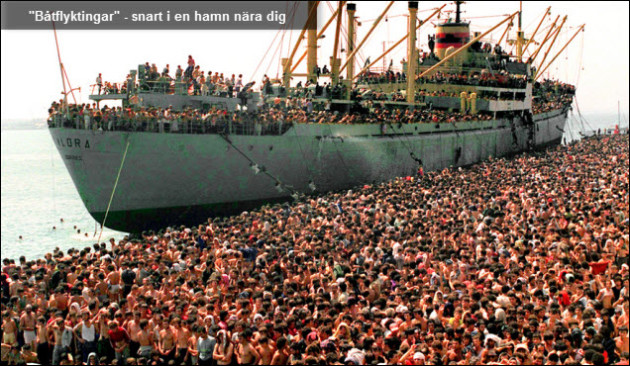 sdorna 11-14